Η Ελιά
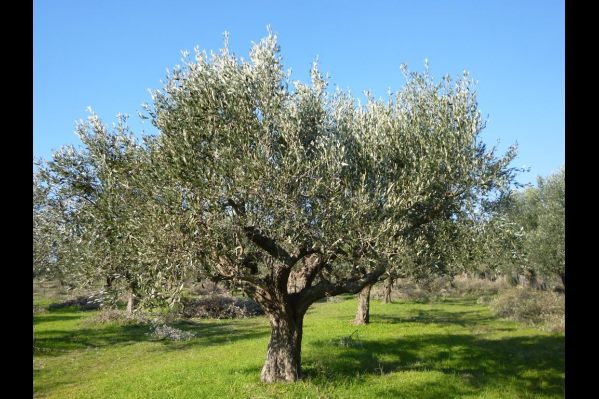 Η ελιά ή ελαιόδεντρο είναι δέντρο  το οποίο συναντάται πολύ συχνά στην Ελλάδα. Ο καρπός του ονομάζεται επίσης ελιά και από αυτόν παράγεται το ελαιόλαδο. Οι μεγάλες εκτάσεις  γης που περιέχουν ελιές ονομάζονται ελαιώνες. Η ελιά υπήρξε το σύμβολο της θεάς Αθηνάς.
Παρατηρούμε τις εικόνες και συζητούμε:α) Πώς είναι ο καρπός και τα φύλλα της ελιάς ;β) Πώς είναι το δέντρο της ελιάς ;
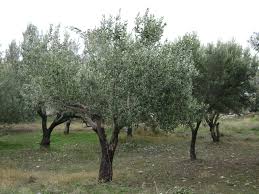 Δραστηριότητα 1η
Υλικά :Κλαδί ελιάς, καρπός ελιάς, πλαστικά γάντια, πλαστικό μαχαίρι, μεγεθυντικός φακός.
Χωριστείτε σε ομάδες. 
     Χρησιμοποιείστε 
το πλαστικό μαχαίρι για να τεμαχίσετε τον καρπό της ελιάς στα δύο και παρατηρείστε τον.
το μεγεθυντικό φακό για να παρατηρήσετε τα φύλλα της ελιάς.

  hg Γράψτε τις παρατηρήσεις σας και 
           συζητήστε τις στην τάξη.
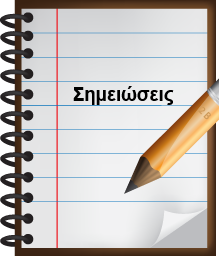